LIFE/work balance











We have started a #LIFEworkbalance campaign and we need your help to complete our LIFE/work balance survey.

We hope to publish the results soon, so please give 15 minutes of your time to help us get a true picture of school life.


Want to be a part of this campaign? Take the survey on our website and share it with your colleagues!
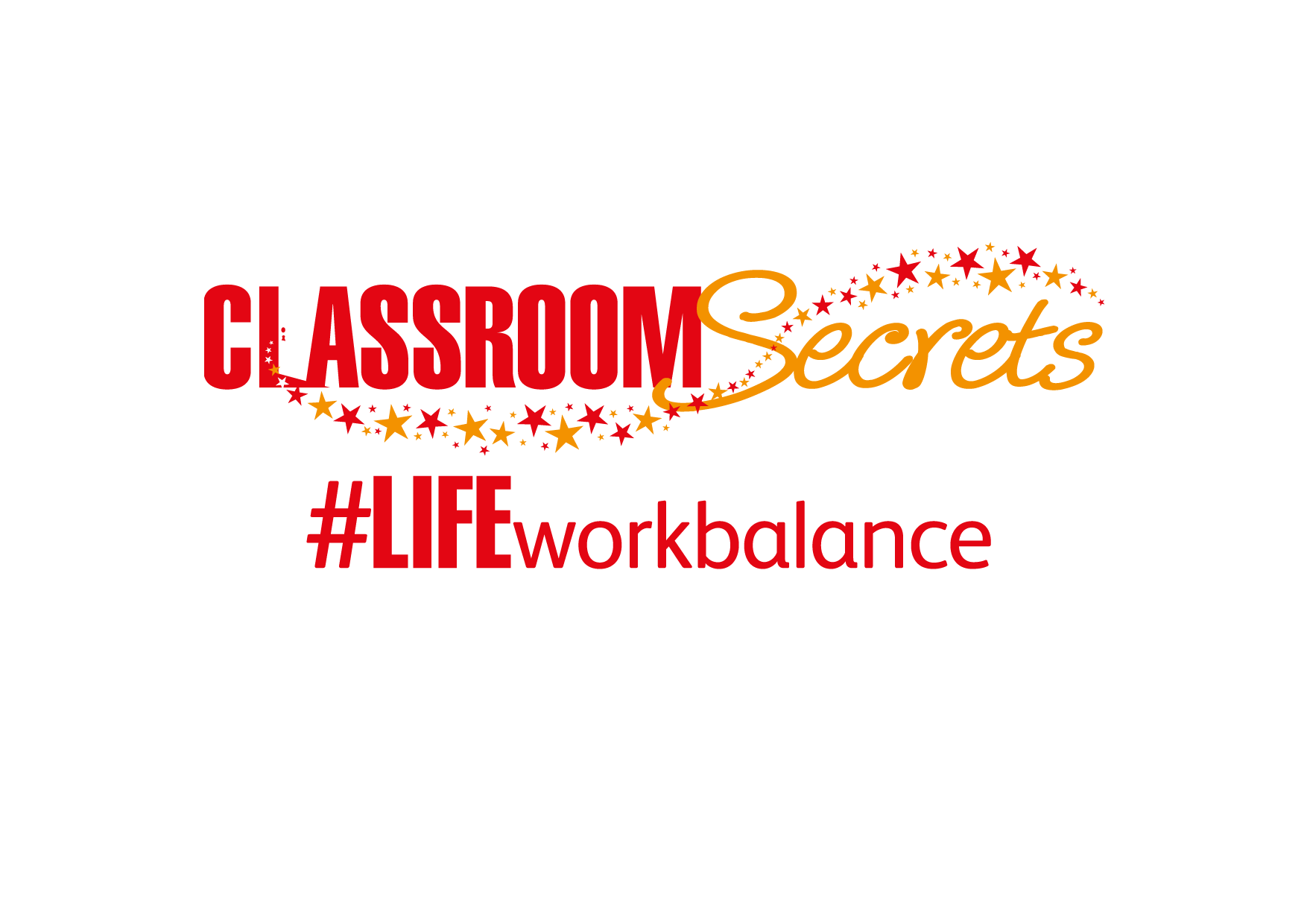 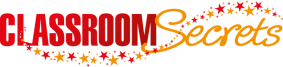 © Classroom Secrets Limited 2019
Year 3 – Autumn Block 3 – Conjunctions – What is a Clause?

About This Resource:

This PowerPoint has been designed to support your teaching of this small step. It includes a starter activity and an example of each question from the Varied Fluency and Application and Reasoning resources also provided in this pack. You can choose to work through all examples provided or a selection of them depending on the needs of your class.


National Curriculum Objectives:

English Year 3: (3G3.1) clause


More resources from our Grammar, Punctuation and Spelling scheme of work.


Did you like this resource? Don’t forget to review it on our website.
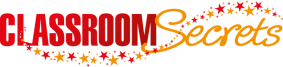 © Classroom Secrets Limited 2018
Year 3 – Autumn Block 3 – Conjunctions – What is a Clause?

Notes and Guidance:

From KS1, children may already know that a clause is a group of words that include a verb and a noun (or a pronoun*). A clause can include other types of word classes, such as determiners, adjectives and adverbs.  
This step focuses specifically on main clauses. Children should be able to correctly punctuate their sentences with a capital letter and a full stop, question mark or exclamation mark. 
Children need to know that a clause must include a verb and a noun (or a pronoun*). 
Some clauses include two or more nouns. It is important at this stage to recap that the nouns in the clause will have different ‘jobs’. One of the nouns should tell the reader who is doing the verb. The other noun(s) in the sentence are the objects. For example, in the clause ‘the tired dog sits comfortably on his bed’, the verb is ‘sit’, the noun doing the sitting is the ‘dog’ and the noun being sat on is the ‘bed’. 
Children should be able to use their knowledge of clauses to help punctuate their sentences. Clauses can include many other word classes, but if children can identify the verb, the noun that does the verb and the noun that is having the verb done to it, they should be able to punctuate their sentences. For example, the clause ‘the tired dog sits comfortably on his bed’ can be turned into a sentence by adding a capital letter and a full stop: The tired dog sits comfortably on his bed.

*The term pronoun is introduced in Year 4, however children should know words such as I, he, she, him, her and it. 
   

Focused Questions

Identify the verb in this sentence. 
Identify the noun(s) in this sentence. Is the noun telling us who does the verb or who has the verb done to it?
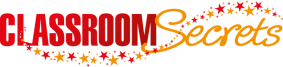 © Classroom Secrets Limited 2018
Year 3 – Autumn Block 3 – Conjunctions



Step 1: What is a Clause?
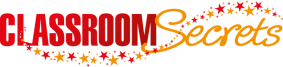 © Classroom Secrets Limited 2018
Introduction

Sort the words into the table below.
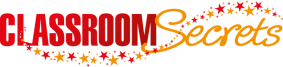 © Classroom Secrets Limited 2018
Introduction

Sort the words into the table below.
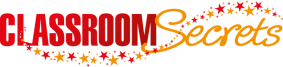 © Classroom Secrets Limited 2018
Varied Fluency 1

Underline the verbs and circle the nouns in the sentence below.



Against all odds, the team scored another goal in the final minute so they won the game!
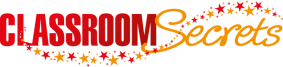 © Classroom Secrets Limited 2018
Varied Fluency 1

Underline the verbs and circle the nouns in the sentence below.



Against all odds, the team scored another goal in the final minute so they won the game!
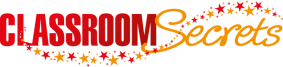 © Classroom Secrets Limited 2018
Varied Fluency 2

Punctuate the sentence below.


toast and jam were terrys favourite teatime treat when he got full marks on his spelling test
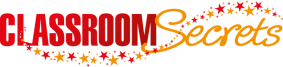 © Classroom Secrets Limited 2018
Varied Fluency 2

Punctuate the sentence below.


Toast and jam were Terry’s favourite teatime treat when he got full marks on his spelling test.
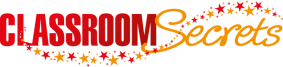 © Classroom Secrets Limited 2018
Varied Fluency 3

Tick the main clause below that makes sense on its own.
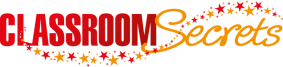 © Classroom Secrets Limited 2018
Varied Fluency 3

Tick the main clause below that makes sense on its own.
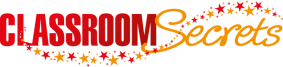 © Classroom Secrets Limited 2018
Varied Fluency 4

True or false? The main clause in the sentence below is underlined.


Joanna left the party early so she could go and get some cheesy chips.
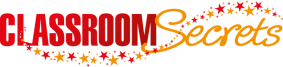 © Classroom Secrets Limited 2018
Varied Fluency 4

True or false? The main clause in the sentence below is underlined.


Joanna left the party early so she could go and get some cheesy chips.




True
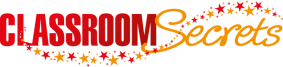 © Classroom Secrets Limited 2018
Application 1

Underline the nouns and verbs in the main clause below. Then, replace them with different nouns and a verb. 

The young child cried until his brother returned his toy.
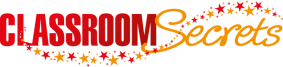 © Classroom Secrets Limited 2018
Application 1

Underline the nouns and verbs in the main clause below. Then, replace them with different nouns and a verb. 

The young child cried until his brother returned his toy.

Nouns – child, brother, toy; verbs – cried, returned

Various answers, for example: The young boy walked until his dad called his name.
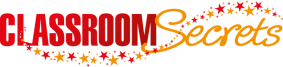 © Classroom Secrets Limited 2018
Application 2

Use the words in the word bank to complete the main clauses below.







The sheets ________  on the washing line before it started to rain.
The cat slept on the patterned _________ in front of the fire and it fell asleep.
He ___________ the button on his thick, grey coat and pulled up his hood.
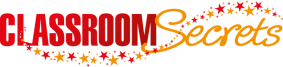 © Classroom Secrets Limited 2018
Application 2

Use the words in the word bank to complete the main clauses below.







The sheets blew on the washing line before it started to rain.
The cat slept on the patterned rug in front of the fire and it fell asleep.
He fastened the button on his thick, grey coat and pulled up his hood.
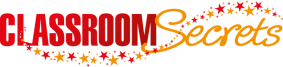 © Classroom Secrets Limited 2018
Reasoning 1

Which main clause doesn’t agree with the rest of the sentence? Explain why.

The beach was so busy because the donkey rides were free for one day only.

The downstairs carpet was ruined as it got drenched in the flood.

The meeting overran at work so I ate my tea very late.

My dad made sure he set his phone to ring at a very low volume so he didn’t miss a single call!
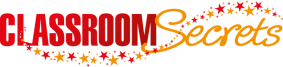 © Classroom Secrets Limited 2018
Reasoning 1

Which main clause doesn’t agree with the rest of the sentence? Explain why.

The beach was so busy because the donkey rides were free for one day only.

The downstairs carpet was ruined as it got drenched in the flood.

The meeting overran at work so I ate my tea very late.

My dad made sure he set his phone to ring at a very low volume so he didn’t miss a single call!

D because…
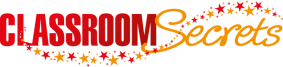 © Classroom Secrets Limited 2018
Reasoning 1

Which main clause doesn’t agree with the rest of the sentence? Explain why.

The beach was so busy because the donkey rides were free for one day only.

The downstairs carpet was ruined as it got drenched in the flood.

The meeting overran at work so I ate my tea very late.

My dad made sure he set his phone to ring at a very low volume so he didn’t miss a single call!

D because he might not hear his phone ringing if its volume is very low.
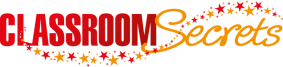 © Classroom Secrets Limited 2018